ECRC SOUTH EAST NETWORK FOR SOCIAL SCIENCES (SENSS) / CANDIDATE BRIEFING
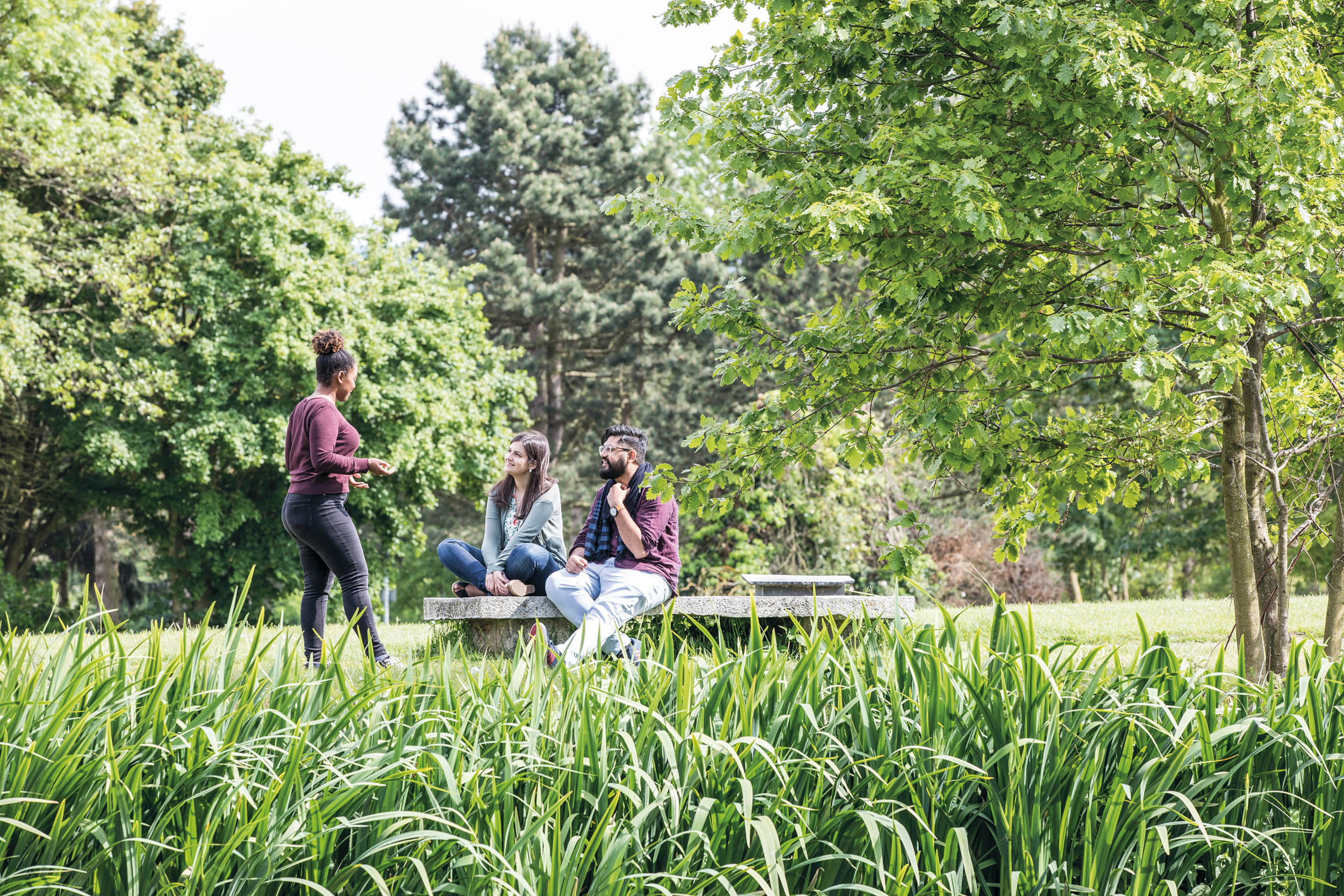 Dr Joseph Tzanopoulos
SeNSS Academic Lead
[Speaker Notes: V1.0

To change the footer on every slide:
1. On the menu go to Insert > Header and Footer…  
2. Select the Footer checkbox and enter the footer text in the accompanying text box
3. Click “Apply to All”]
Welcoming you today are:
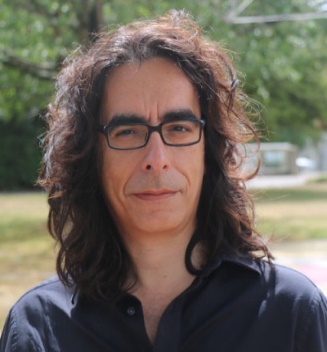 Dr Joseph Tzanopoulos – SeNSS Academic Lead for Kent




Bob Henderson – SeNSS Administrative Lead for Kent
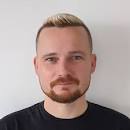 ESRC SeNSS Funding
The Economic and Social Research Council (ESRC) currently provides funding for around 500 new postgraduate students each year through a network of 14 Doctoral Training Partnerships (DTPs).
Kent is part of the South-East Network for Social Sciences (SeNSS) ESRC DTP with East Anglia, Essex, Reading, Surrey, Sussex, Goldsmiths, Royal Holloway, City and Roehampton.
2023 Studentships
Kent offers SeNSS funded studentships in 9 disciplines:
Business and Management Studies
Linguistics
Politics and International Relations
Psychology
Science, Technology and Sustainability Studies
Social Anthropology
Social Work and Social Policy
Socio-Legal Studies
Sociology
What does SeNSS offer?
Innovative and challenging world-class doctoral training in a dynamic, inter-disciplinary research environment.
Subject-specific, generic, and advanced training in elite training facilities, tailored to your individual needs.
Access to all 10 institutions in the DTP.
An existing network of over 200 external organisations, offering collaboration and work placement opportunities (eg. Sage, Parliamentary Office of Science and Technology).
Opportunities for overseas visits and fieldwork, attending and presenting at annual conferences and events, and academic publishing. 
Virtual Learning Environment (VLE).
What does SeNSS funding provide?
The grant covers the cost of a studentship based on Home fees and maintenance (for 2022/2023 was £17,668 -  2023/24 to be announced). 

Successful applicants can draw on a Research Training Support Grant (RTSG) – notional value £750 pa. 

Applicants can apply for additional funds to cover Difficult Language Training and Overseas Fieldwork (this must be included in your original SeNSS application). 

You will be invited to a new SeNSS student induction and the annual summer conference. 

Invites to student-led events and discipline-specific activities.
Programme structures and study modes
1+3 Studentship	one-year Master’s degree and a three-year PhD	(all disciplines) (Kent Master’s programmes are ESRC compliant)
+3 Studentship 	three-year PhD  (all disciplines)	(must have met ESRC’s core Master’s training requirements)
Full-time or Part-time
If you have already begun your PhD
You can apply for a studentship even if you have already begun your PhD, provided that, at the start of your award in October 2023, you have at least 50% of your period of study remaining (excluding your ‘writing up’ period); AND your structure of study is either a +3 studentship or a +4 studentship.
You can do your Master’s at a different institution
You must apply to the institution where you want to do your PhD
Residential criteria
Home and international students are now eligible for UKRI / SeNSS funded studentships.
All students will receive a full award  - including a stipend and fees at the home level (Kent will waive the fee difference between Home and International).

To be classed as a home student candidates must meet the following criteria:
Be a UK National (meeting residency requirements), or
Have settled status, or
Have pre-settled status (meeting residency requirements), or
Have indefinite leave to remain or enter 

If a candidate does not meet the criteria above,  they would be classed as an International student. Further guidance on residential eligibility is provided in Annex B of the UKRI Training Grant Guidance.
Completing your application
Discuss your research proposal with your supervisors.
Read the SeNSS application guidance notes in HEIApply so you know what to expect.
Application has 2 stages: application form,  supervisor statement. These must be completed in sequence: the application form task must be complete before you can request the supervisor statement. 
Supervisor are auto-emailed to request their statements.
Most importantly – focus on developing a strong research proposal.
English Language Requirement information can be found here.
SeNSS Application Process
Identify potential supervisor(s) and start the Kent (KentVision) and SeNNS (HEIApply) applications process.

Discuss your research proposal with the Pathway Lead (see next slide) and your Prospective Supervisors (ASAP).

Start working on both your applications as soon as possible.


Submit your Kent and SeNSS application by 20 January 2023, 12:00 Midday GMT. 
It is highly recommended to complete your application as soon as possible, preferably before the Christmas period to ensure your supervisors are available to provide comments and has time to complete their statement before the deadline.
Pathway Leads
SeNSS Application Process
Applicants will be shortlisted for interview based on their SeNSS application. 
N.B. all applicants must have a supporting Kent application.

Further shortlisting will take place after interview based on the strength of application, proposal and interview. 

Kent will nominate 3 candidates per pathway to the final SeNSS competition stage. 

Final shortlisted candidates will have the opportunity to amend or update their SeNSS application if advised.
Assessment Criteria
The following three categories of criteria will be used to assess applications across all pathways and degree formats.

Evidence of the quality and feasibility of the proposal (40%)
 
Evidence that the applicant is well-prepared for their proposed research and future career (40%)
Evidence of the suitability of the proposed supervision and training (20%
Research Proposal
Research Proposal Title 
 maximum 80 characters

Research Proposal Abstract 
maximum 3,800 characters

Research Proposal 
maximum 10,000 characters

Personal Statement
Key dates
It is highly recommended to complete your application as soon as possible to ensure your supervisor is available and has time to complete their statement and provide feedback.
Key Contacts
Dr Joseph Tzanopoulos - SeNSS Academic Leadj.tzanopoulous@kent.ac.uk
Bob Henderson– Graduate and Research College Officer and SeNSS Administrative Leadr.d.henderson@kent.ac.uk
Designing a Good Research Proposal
This workshop is aimed at students who are putting together a research proposal for a PhD project. We will consider what a good proposal needs, examine some examples of successful proposals, and consider some tips and tricks from successful applicants.

11 November 
13:00 – 15:00
 
Book your place: 
Candidates can book their place here:
SeNSS - Designing a Good Research Proposal (Online) - Events - University of Kent
SeNSS Webinars
SeNSS will be holding three virtual webinars to support applicants in putting together their SeNSS applications. In order to register for these webinars, applicants should click on the following links (noting registration is essential in order to attend):

Wednesday 9 November 12:00-14:00 – Ask SeNSS Information Webinar – Applying for a SeNSS Studentship https://essex-university.zoom.us/j/98539616224
Tuesday 22 November 19:00-21:00 – Ask SeNSS Information webinar – Applying for a SeNSS Studentship https://essex-university.zoom.us/j/95313358823
Saturday 17 December 10:00-11:00 – Ask SeNSS Q&A Session – Applying for a SeNSS Studentship https://essex-university.zoom.us/j/99812058711

All webinars will be recorded and will be made available shortly after they've been held on the SeNSS website
Any questions?
This presentation was produced in August 2022. The University of Kent makes every effort to ensure that the information contained in its publicity materials is fair and accurate and provide educational services as described.  However, the courses, services and other matters may be subject to change. For the most up-to-date information see www.kent.ac.uk/pg Full details of our terms and conditions can be found at www.kent.ac.uk/termsandconditions